MODELO DE GESTIÓN DOCUMENTAL DEL RENIEC                       Mg.  Juan Manuel Merino Medina
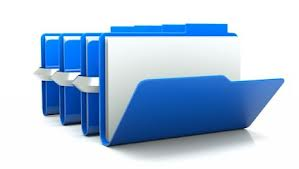 GESTION DOCUMENTAL
‘‘ Conjunto de actividades administrativas y técnicas tendientes a la planificación, procesamiento, manejo y organización de la documentación producida y recibida por los sujetos obligados, desde su origen hasta su destino final, con el objeto de facilitar su utilización y conservación’’
I. ().. Definición del Archivo General de la Nación - Colombia.
¿QUE ES EL MODELO DE GESTIÓN DOCUMENTAL?
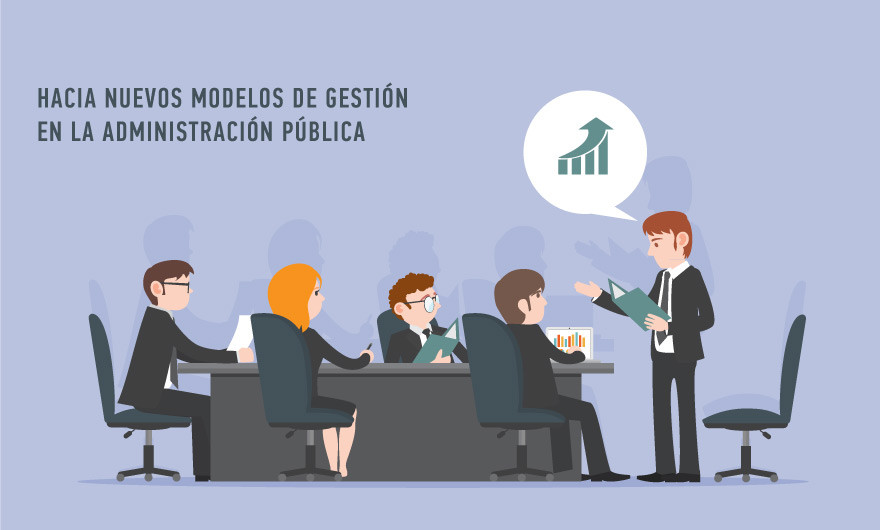 Este modelo, alineado a la Visión Institucional en lo referente a promoción del gobierno electrónico a través del uso de las TICS, está alineado con nuestra Misión institucional en lo referente a la promoción de la certificación digital. Más aún, siendo el RENIEC la Entidad Certificadora Nacional para el Estado Peruano.
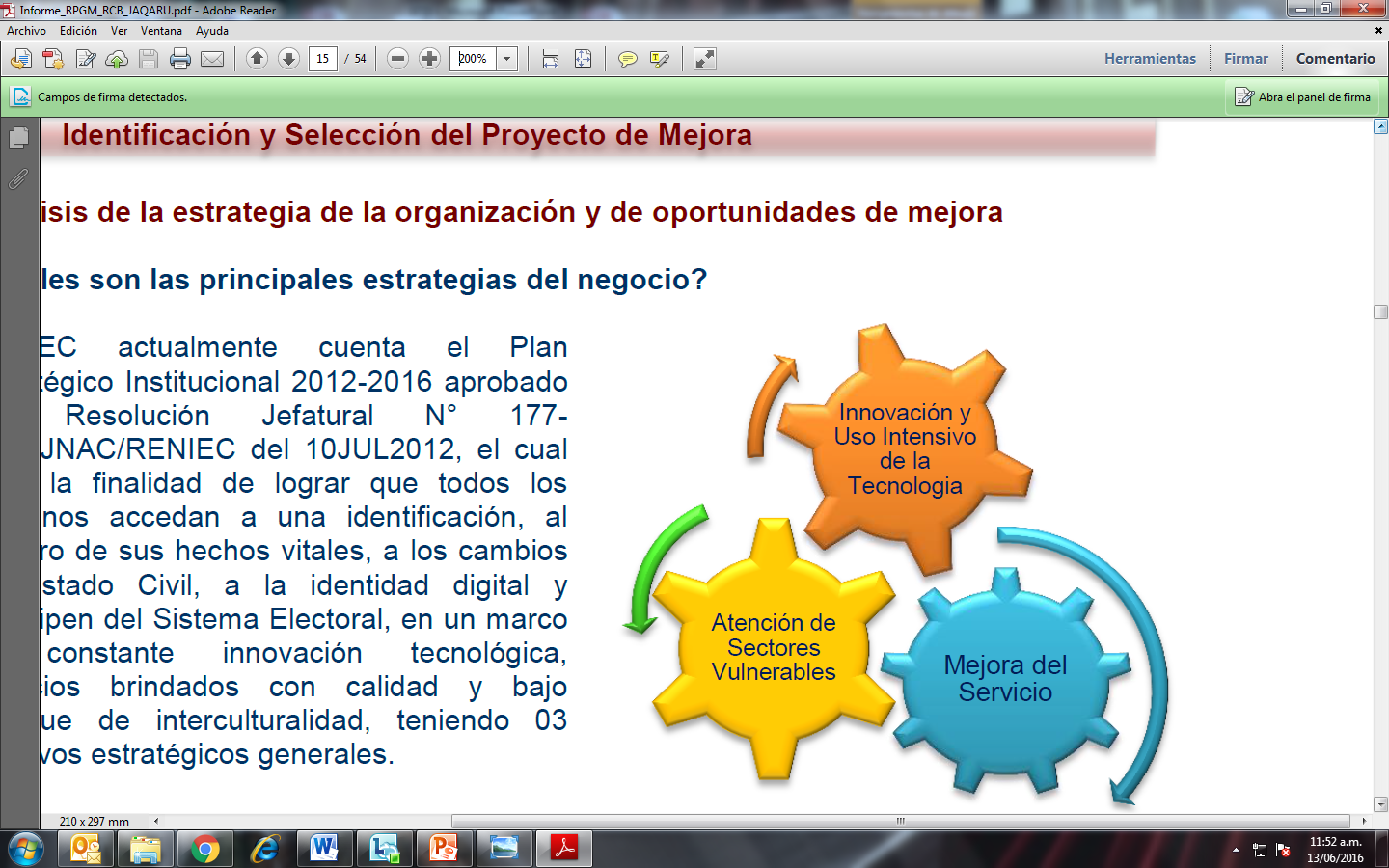 ¿Cuáles son la actividades de la gestión documental?
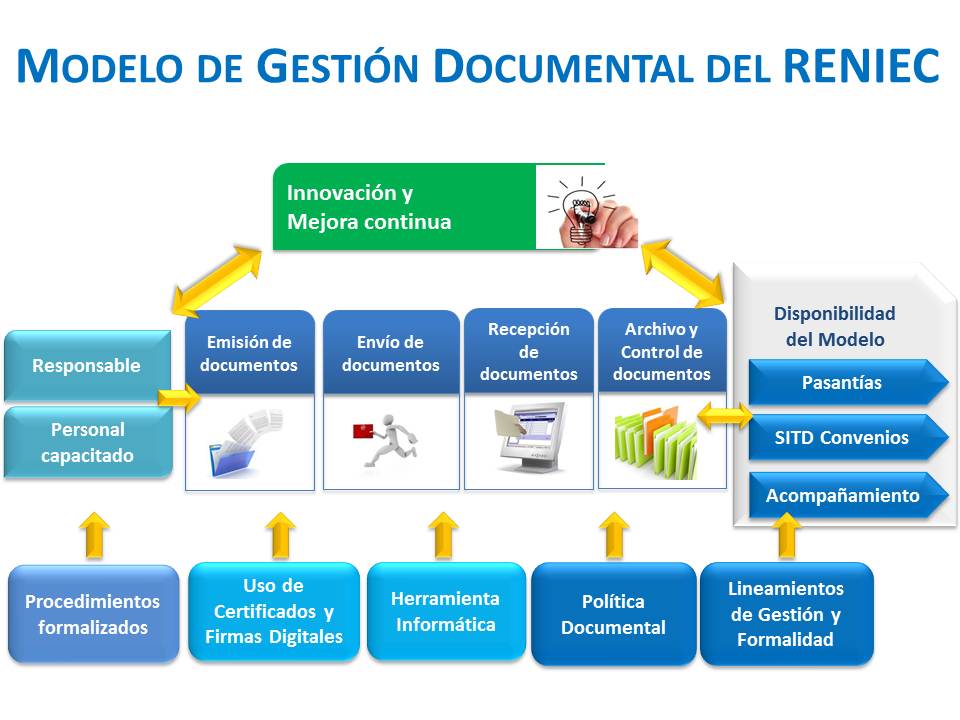 SOLUCIONES DEL MGD
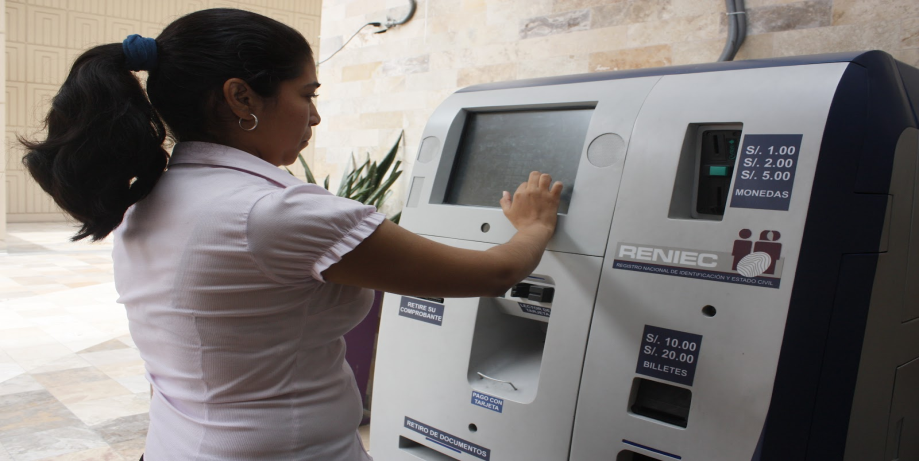 Mejorar la atención al administrado.

Aplicación e innovación y uso intensivo de la tecnología.


Promover el uso de firmas y certificados digitales.
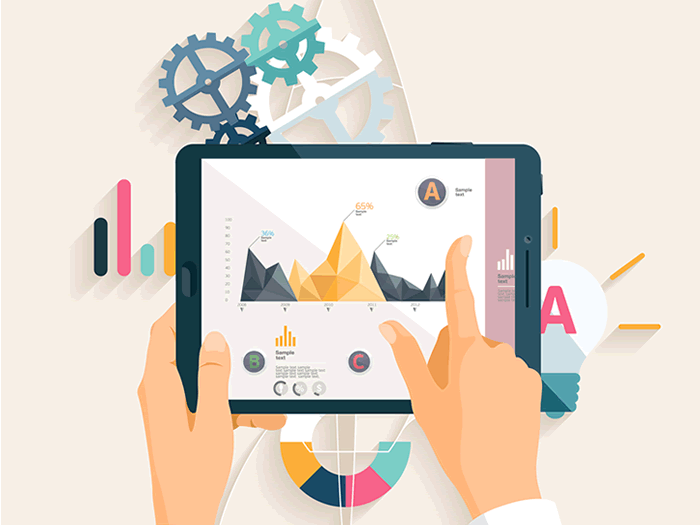 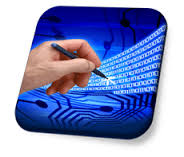 SOLUCION -MGD
COMPONENTES
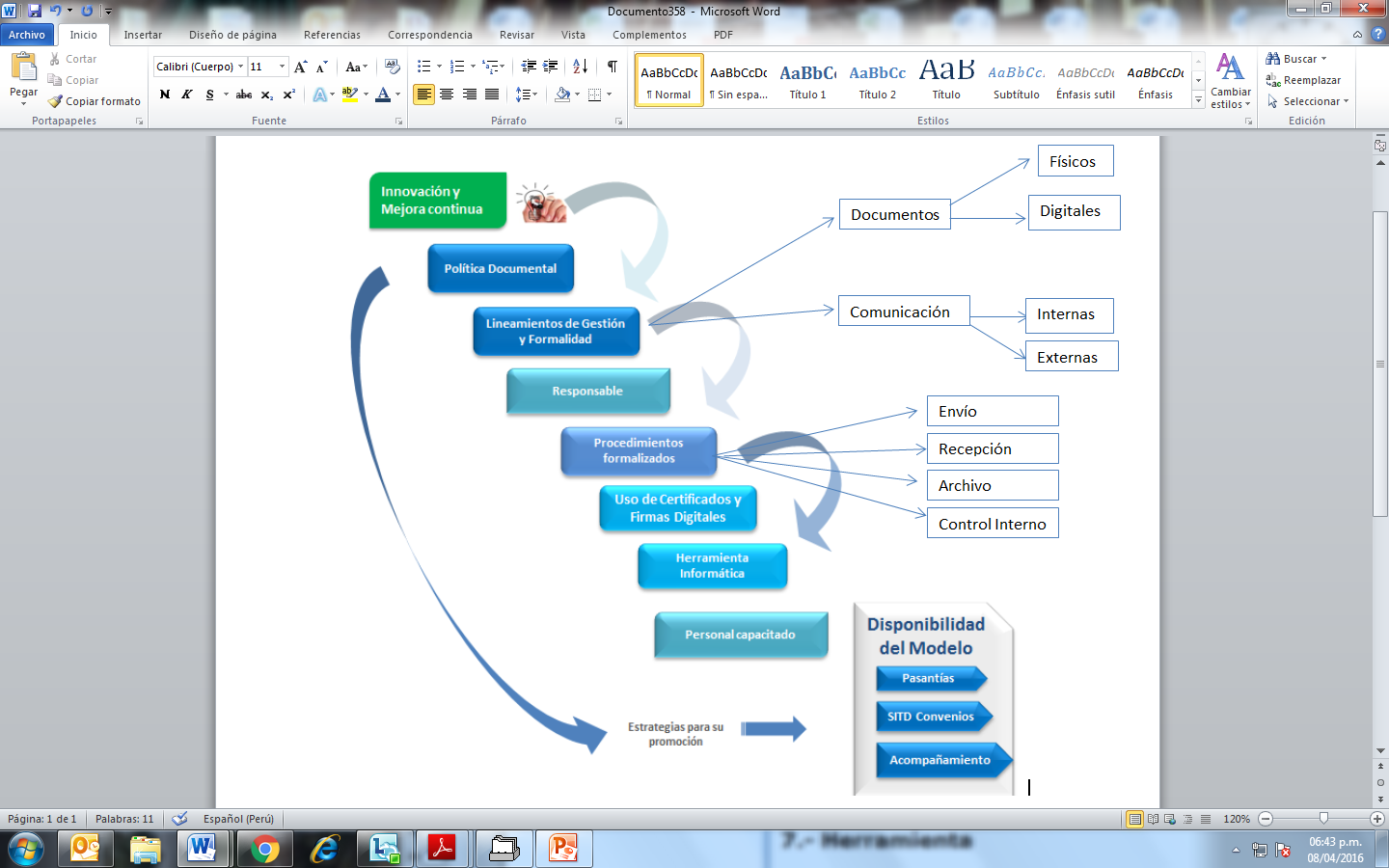 INNOVACION Y MEJORA CONTINUA
Determina la permanente revisión y evolución de la gestión Documental de acuerdo a las nuevas tecnologías y tendencias que se presenten.
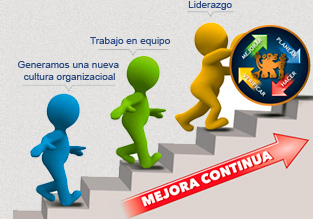 POLITICA DOCUMENTAL
Reconoce la gestión documental como parte de la filosofía institucional.
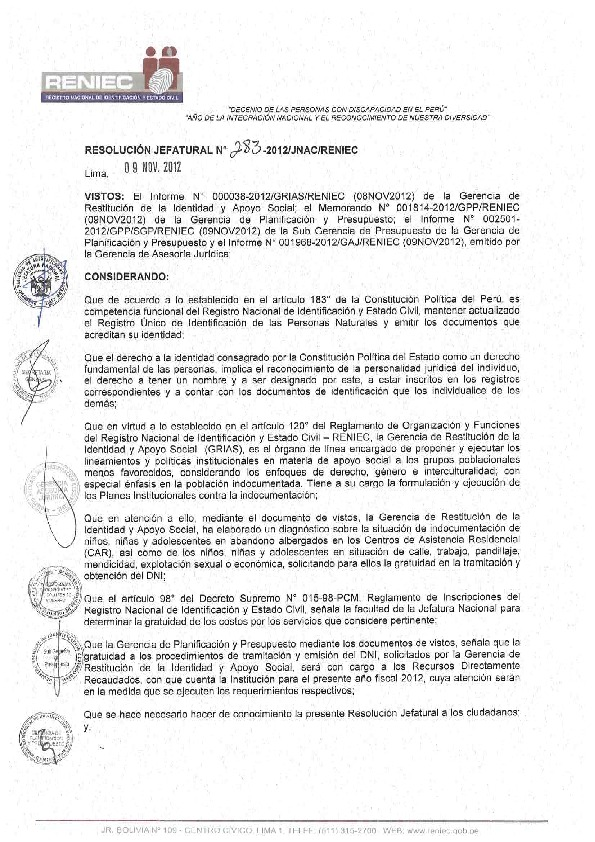 LINEAMIENTOS DE GESTION Y FORMALIDAD
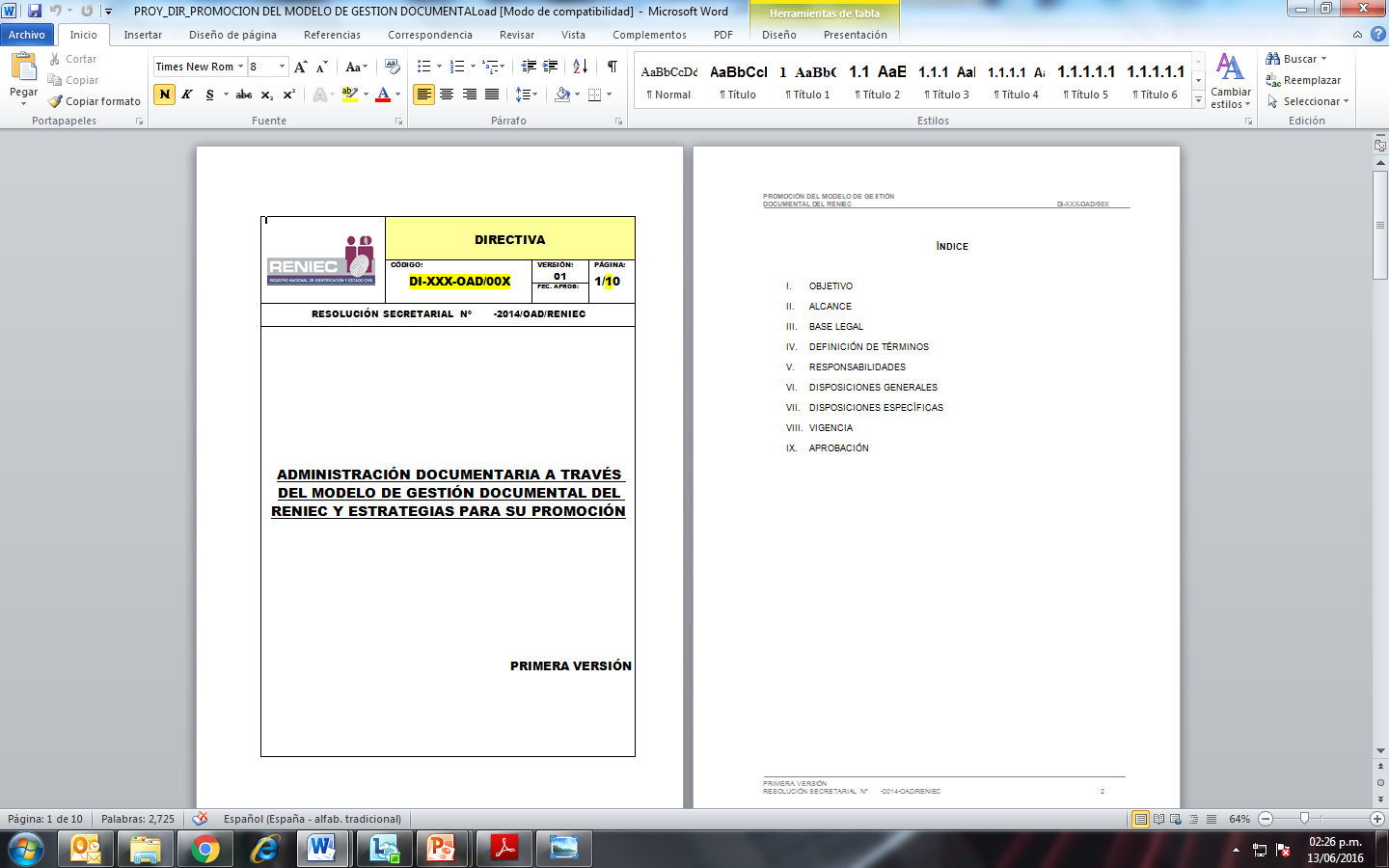 Determina los lineamientos de obligatorio cumplimiento y estricta observancia por parte de los actores de la gestión documental es decir, lo que comúnmente denominamos las reglas de juego.
RESPONSABLE
Determina que en la estructura organizacional exista un área debidamente empoderada que administre la GD.
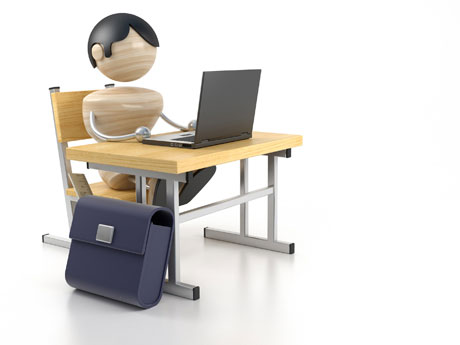 PROCEDIMIENTOS FORMALIZADOS
Determina el desarrollo de los procedimientos claves de la Gestión Documental (emisión, envío, recepción, archivo y control) considerando a los documentos físicos y electrónicos.
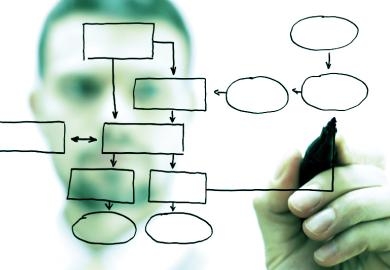 USO DE FIRMAS Y CERTIFICADOS DIGITALES
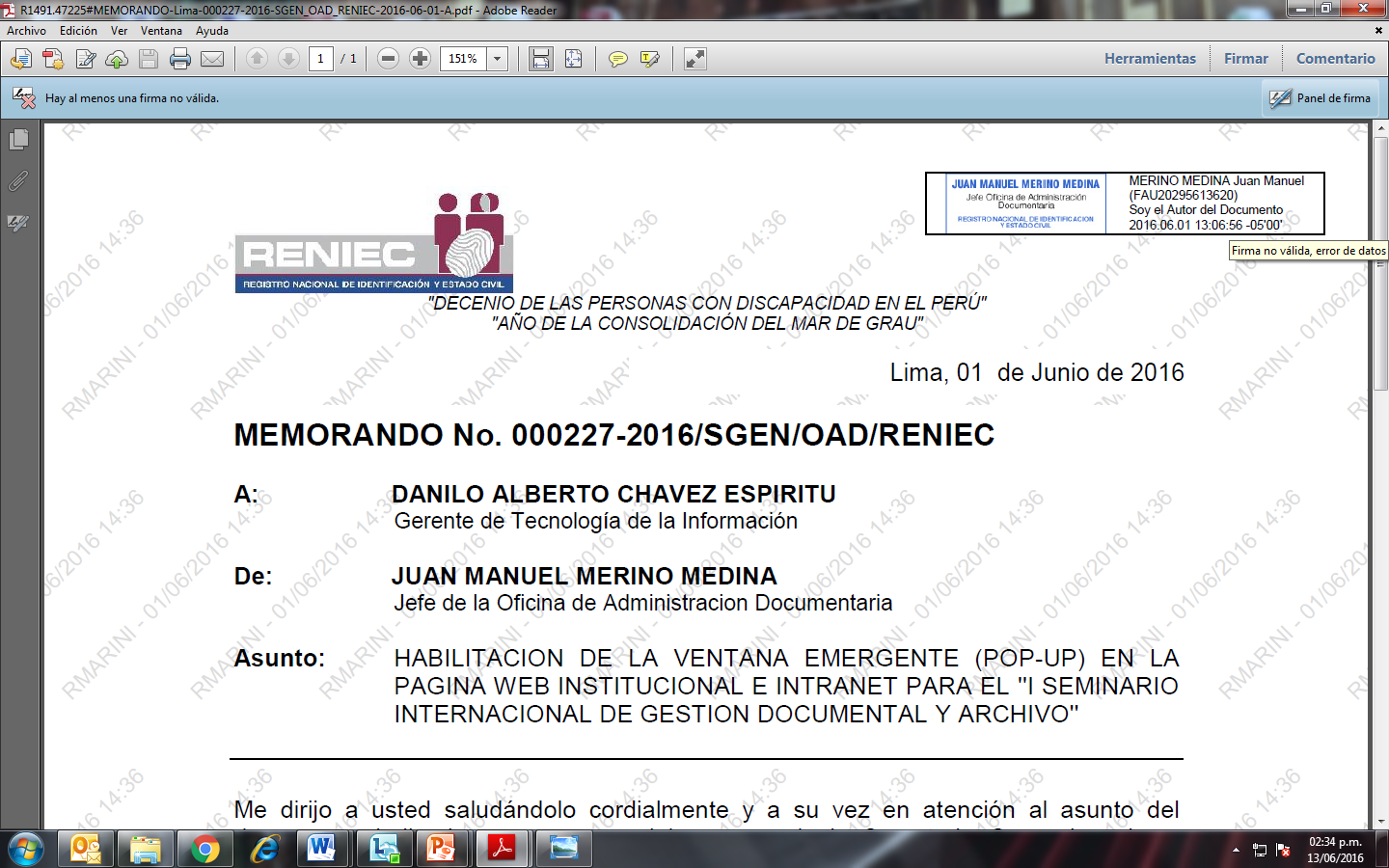 La gestión documental moderna promueve el uso de firmas y certificados digitales, el uso de las tecnologías de la información y las comunicaciones disponibles, alineándose a las políticas de Gobierno Electrónico y a los diferentes Modelos de Gestión Pública.
HERRAMIENTA DE GESTION DOCUMENTAL
Determina que la GD debe contar con un software que permita la trazabilidad, digitalización y la firma digital de los documentos que se emplean.
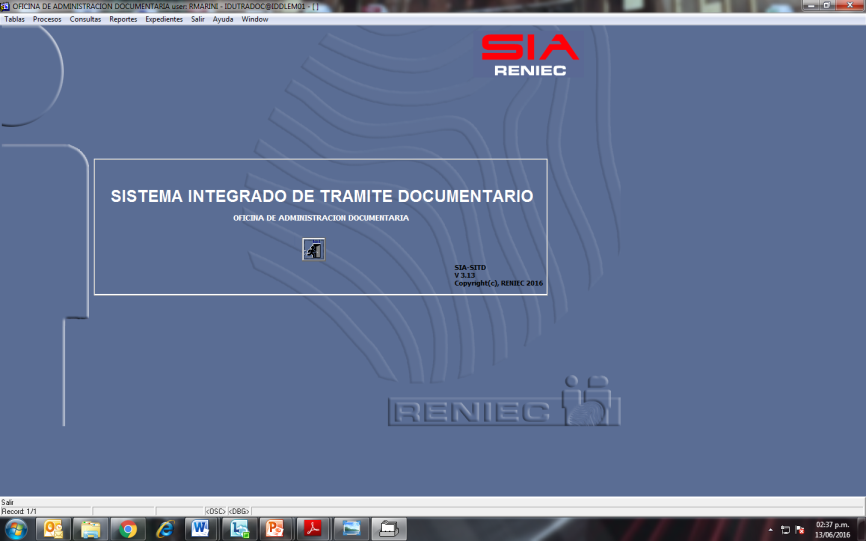 CAPACITACION
Reconoce el nivel de involucramiento del personal de la institución en la GD, debiendo estas dotado de las capacidades y competencias para la Gestión Administrativa Digital.
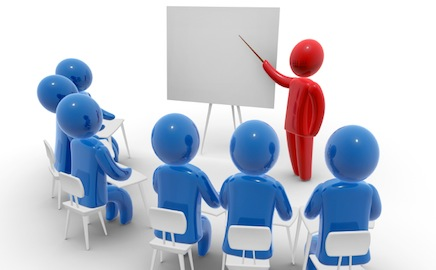 DISPONIBILIDAD
Determina la adaptación de la GD ante cualquier cambio en la estructura de la Entidad, así como la estandarización de la GD y su replicación en otras Entidades del Sector Público.
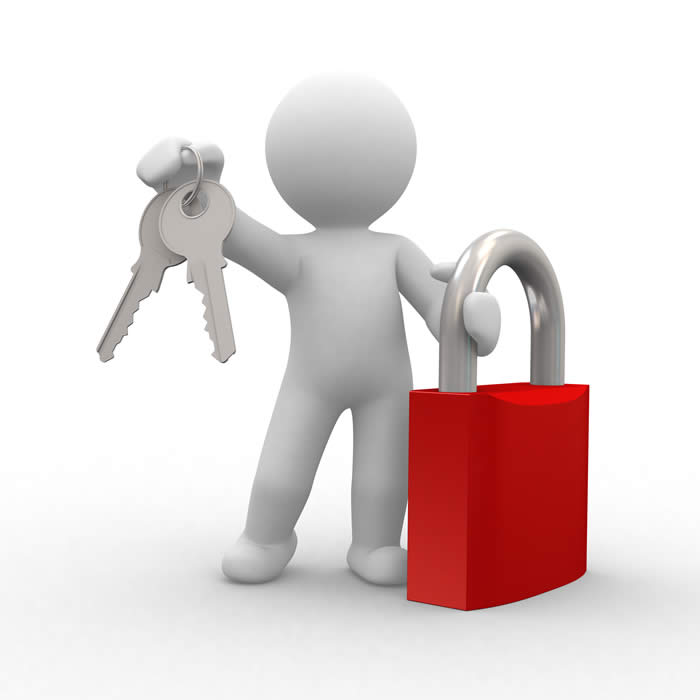 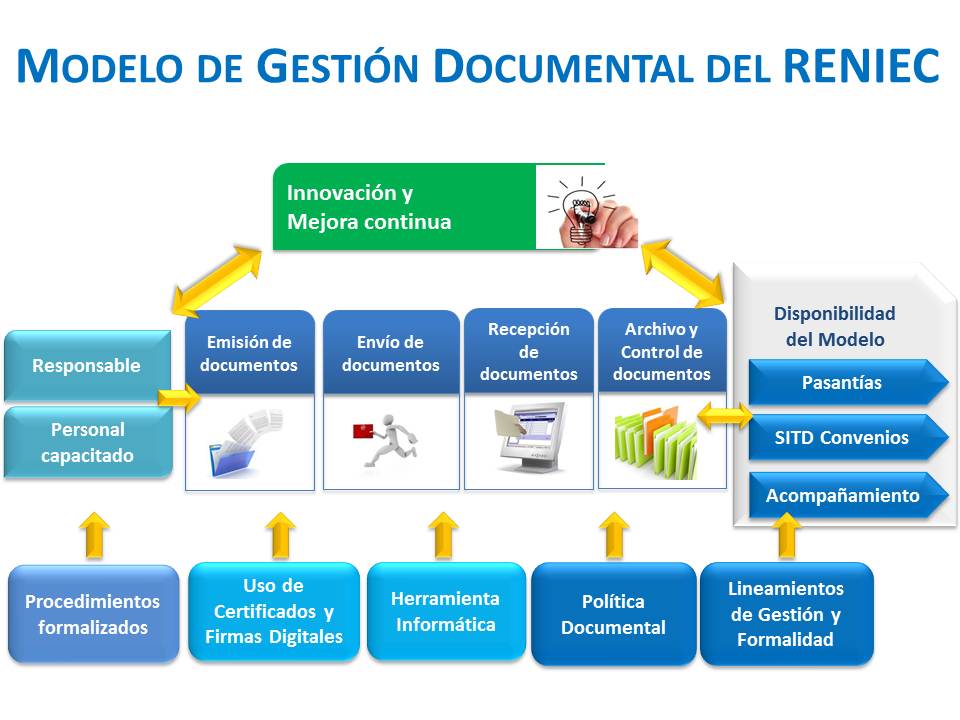 BENEFICIOS DEL MGD
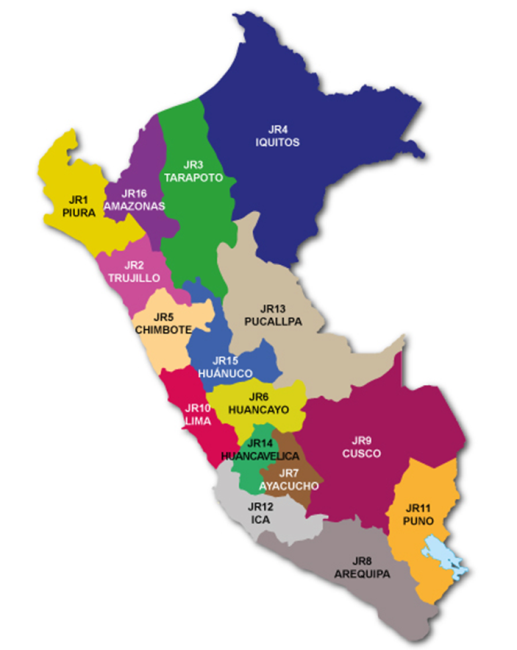 16 Jefaturas Regionales 
                                   interconectadas en virtud
                                   del Modelo de Gestión Documental


En los últimos diez años, el MGD constituyó un ahorro a la Entidad de(S/. 3, 394,801.02), es decir 696.37 Toneladas de Papel.  

Se recibieron un total de 69,603 documentos que siguieron el proceso para la producción de microformas, lo que representa un total de  732,321 folios procesados
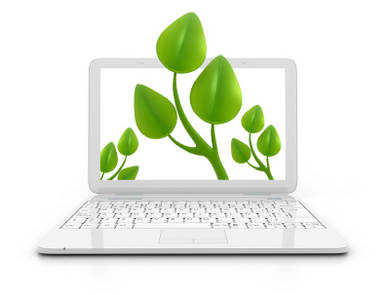 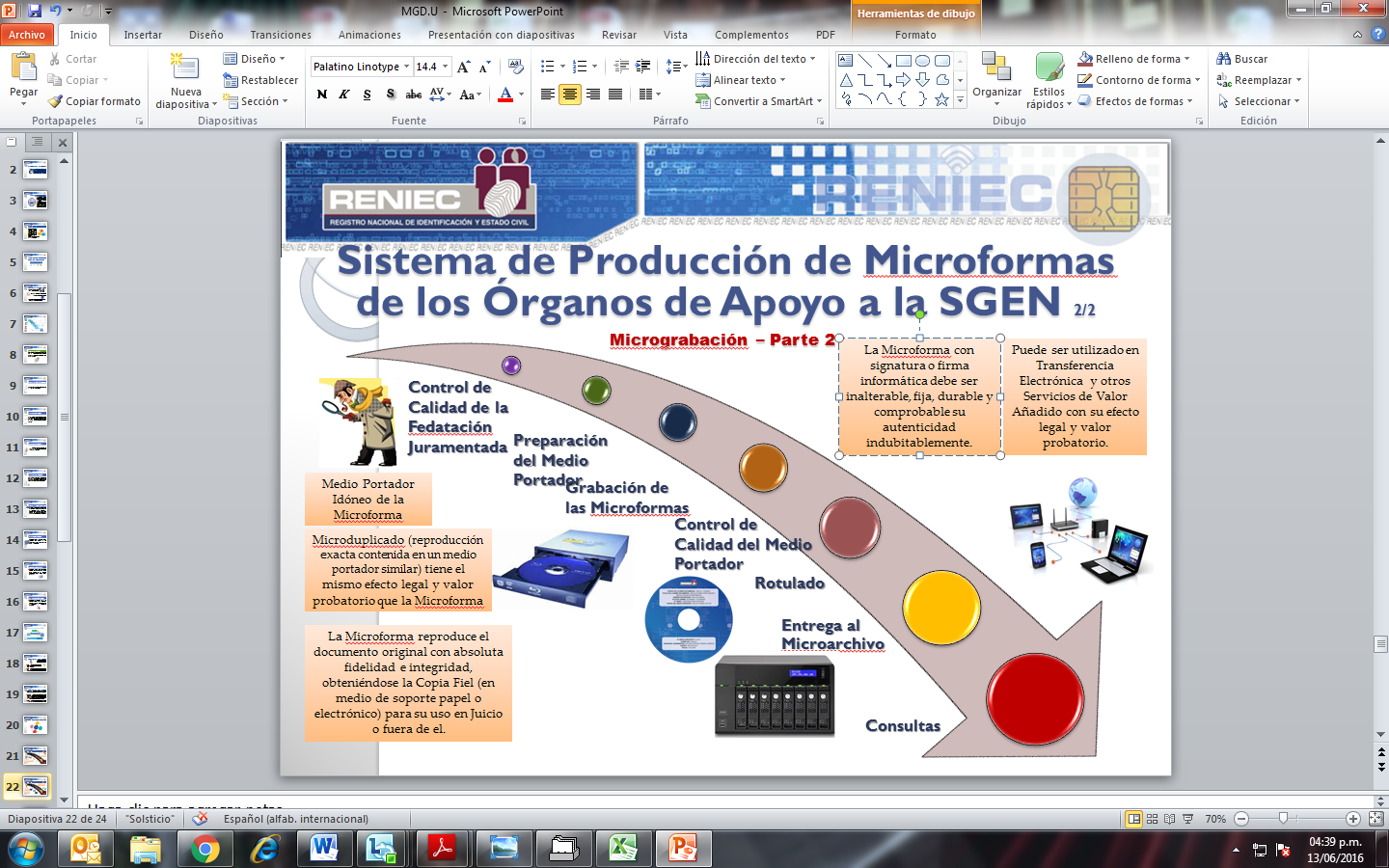 BENEFICIOS DEL MGD
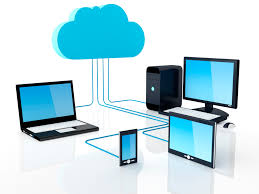 Realiza el 100% del despacho de los documentos para las comunicaciones al interior de la Entidad con documentos digitales

En los últimos 4 años se realizaron 605,196 envíos de documentos, correspondiendo  un 15% a envíos externos que involucran documentación física, mientas que el 85% envíos corresponde a comunicaciones internas de la Entidad


10’147,135 digitalizados bajo el proceso alineado al MGD.

Se realizaron en los últimos 4 años un total de 6,684 consultas de documentos archivados.
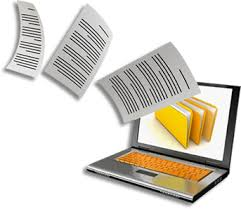 Líneas de Producción de Microformas
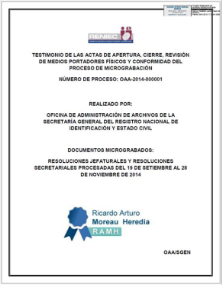 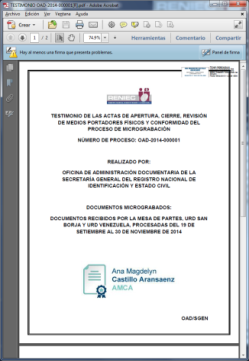 Sistema de Producción de Microformas
de los Órganos de Apoyo a la SGEN 1/2
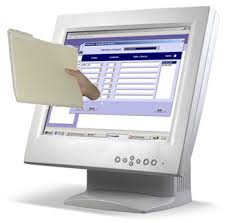 Micrograbación – Parte 1
Recepción
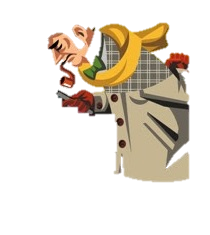 Preparación
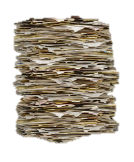 Digitalización
Depositario de la
Fe Pública: 
Notario o Fedatario 
Juramentado RENIEC
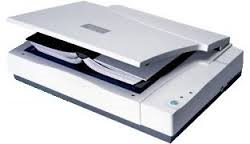 Indización
Testimonio:
Acta de Apertura
Acta de Cierre
Acta de Verificación del Medio Portador
Acta de Conformidad
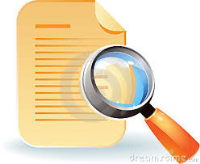 Control de Calidad de la Línea
Control de Calidad del Fedatario
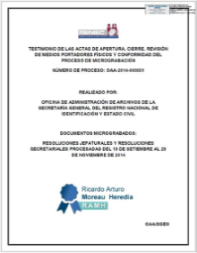 Fedatación Juramentada
Documentos de Archivo:
Papel a Digital y
Digital a Digital
El procedimiento informático que genere la Microforma debe asegurar su inalterabilidad e integridad.
Series Documentales según el Programa de Control de Documentos del RENIEC
Trámite Documentario, Resoluciones Jefaturales y Resoluciones Secretariales
Sistema de Producción de Microformas
de los Órganos de Apoyo a la SGEN 2/2
Micrograbación – Parte 2
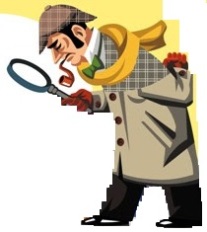 Control de Calidad de la Fedatación Juramentada
La Microforma con signatura o firma informática debe ser inalterable, fija, durable y comprobable su autenticidad indubitablemente.
Puede ser utilizado en Transferencia Electrónica  y otros Servicios de Valor Añadido con su efecto legal y valor probatorio.
Preparación del Medio Portador
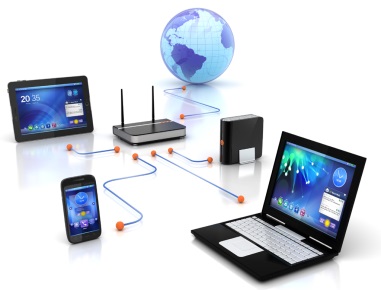 Grabación de las Microformas
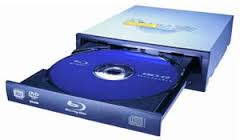 Control de Calidad del Medio Portador
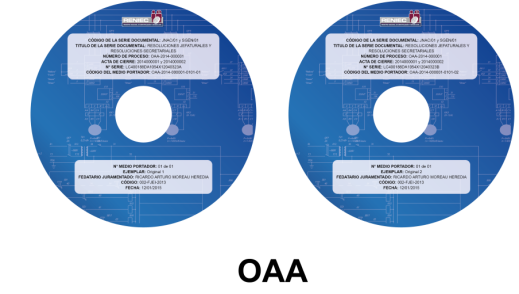 Medio Portador Idóneo de la Microforma
Rotulado
Microduplicado (reproducción exacta contenida en un medio portador similar) tiene el mismo efecto legal y valor probatorio que la Microforma
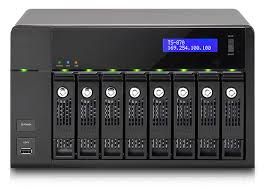 Entrega al Microarchivo
Consultas
La Microforma reproduce el documento original con absoluta fidelidad e integridad, obteniéndose la Copia Fiel (en medio de soporte papel o electrónico) para su uso en Juicio o fuera de el.
CERTIFICACIÓN DE NUESTRA LINEA DE MESA DE PARTES PARA LA PRODUCCIÓN DE MICROFORMAS
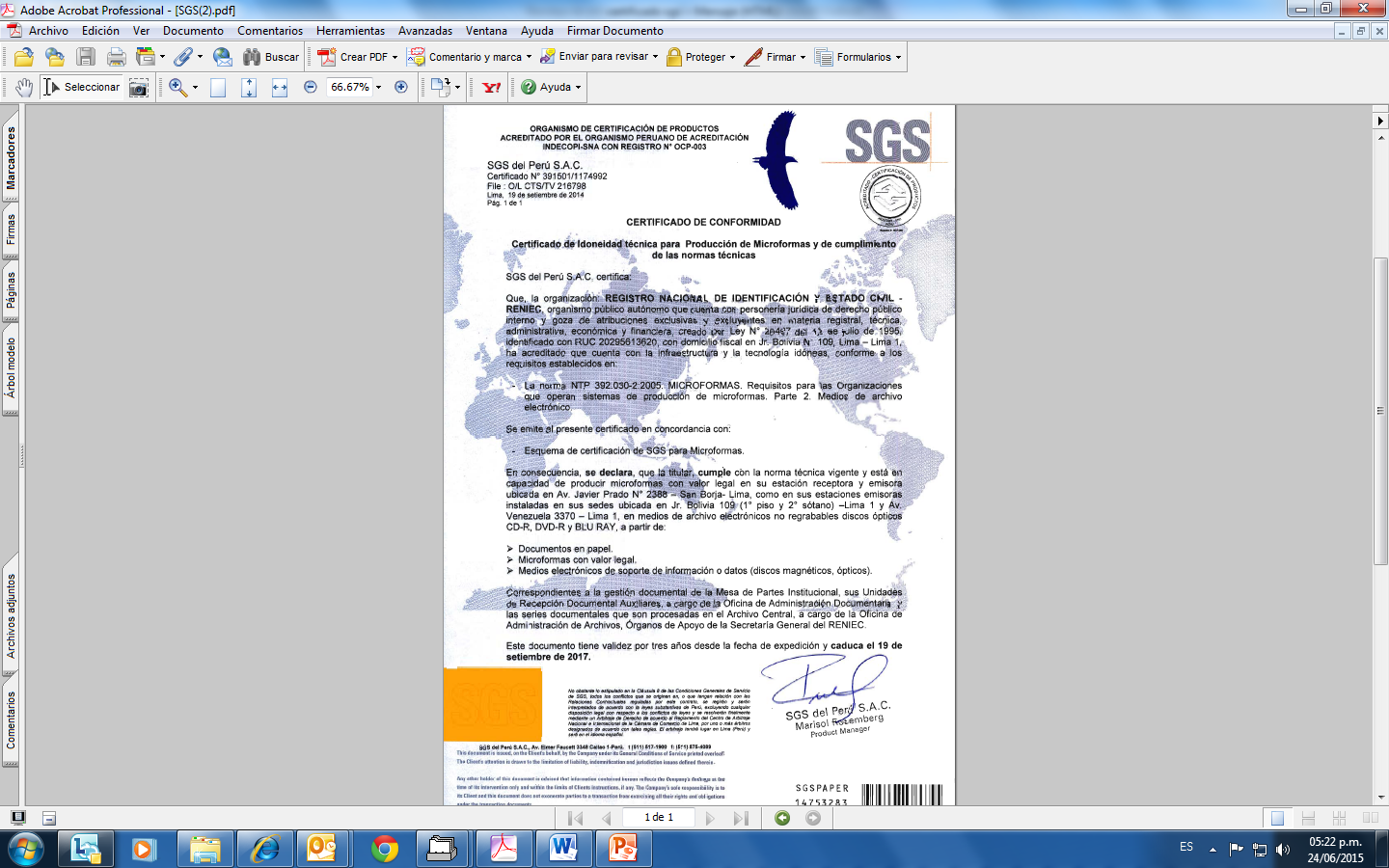 GRACIAS